Murach's MySQL, C6
© 2015, Mike Murach & Associates, Inc.
Slide 1
Murach's MySQL, C6
© 2015, Mike Murach & Associates, Inc.
Slide 2
Murach's MySQL, C6
© 2015, Mike Murach & Associates, Inc.
Slide 3
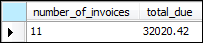 Murach's MySQL, C6
© 2015, Mike Murach & Associates, Inc.
Slide 4
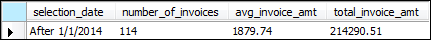 Murach's MySQL, C6
© 2015, Mike Murach & Associates, Inc.
Slide 5
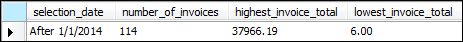 Murach's MySQL, C6
© 2015, Mike Murach & Associates, Inc.
Slide 6
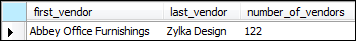 Murach's MySQL, C6
© 2015, Mike Murach & Associates, Inc.
Slide 7
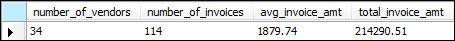 Murach's MySQL, C6
© 2015, Mike Murach & Associates, Inc.
Slide 8
Murach's MySQL, C6
© 2015, Mike Murach & Associates, Inc.
Slide 9
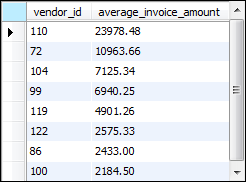 Murach's MySQL, C6
© 2015, Mike Murach & Associates, Inc.
Slide 10
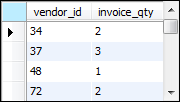 Murach's MySQL, C6
© 2015, Mike Murach & Associates, Inc.
Slide 11
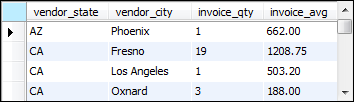 Murach's MySQL, C6
© 2015, Mike Murach & Associates, Inc.
Slide 12
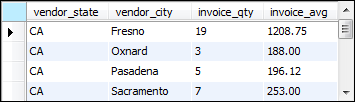 Murach's MySQL, C6
© 2015, Mike Murach & Associates, Inc.
Slide 13
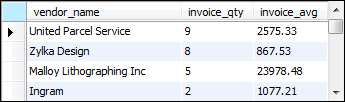 Murach's MySQL, C6
© 2015, Mike Murach & Associates, Inc.
Slide 14
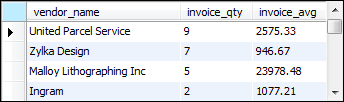 Murach's MySQL, C6
© 2015, Mike Murach & Associates, Inc.
Slide 15
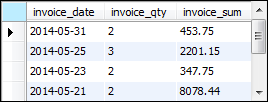 Murach's MySQL, C6
© 2015, Mike Murach & Associates, Inc.
Slide 16
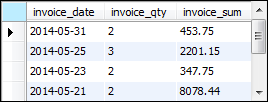 Murach's MySQL, C6
© 2015, Mike Murach & Associates, Inc.
Slide 17
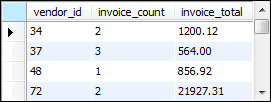 Murach's MySQL, C6
© 2015, Mike Murach & Associates, Inc.
Slide 18
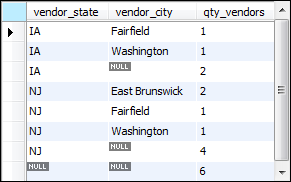 Murach's MySQL, C6
© 2015, Mike Murach & Associates, Inc.
Slide 19